Research 
Valorisation 
Programme 2.0
Who we are ?
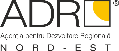 Facilitator for regional development
Develop communication channels and collaborate openly and equally with all Quadruple Helix representatives 

Assist the set-up of regional common development goals and initiatives

Promote partnerships, based on reciprocity and mutual benefits

Create cooperation bridges and facilitate international collaborations on behalf of regional stakeholders, based on our strong network of contacts

Set-up the grounds for regional investments

Identify and attract financing resources for regional development
UNIVERSITIES & ROs
LOCAL PUBLIC AUTHORITIES
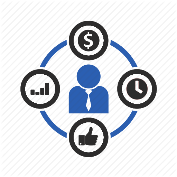 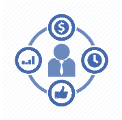 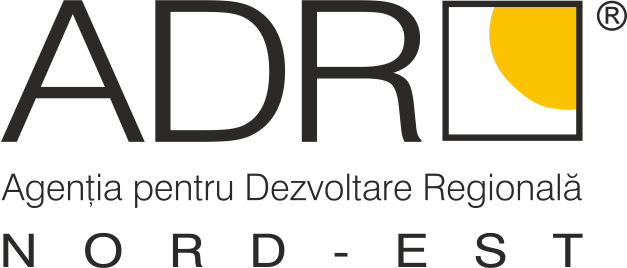 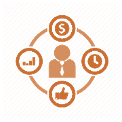 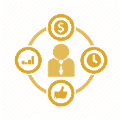 BUSINESS ENVIRONMENT
PROFESSIONAL & COMMUNITY SUPPORT ASSOCIATIONS
Technical Assistance Programme (TA)
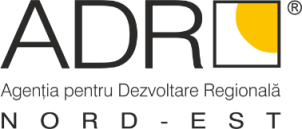 The Technical Assistance Programme (TA), run by the North-East Regional Development Agency with the support of the World Bank Group in Romania, in the North-East Region, is a consequence of the „Lagging Regions” Initiative. 


The overall objective of the TA Programme is to increase the innovation capacity by developing and testing three assistance programmes (RVP, TTIBP and SCRP) implemented in the North-East and North-West regions and a national programme (PoCP), including monitoring and evaluation mechanisms. 



3 implementation principles:

Demonstrating commercialization results

Stakeholder capacity building

Agile implementation
[Speaker Notes: The Research Valorization Program (RVP) will target PROs and aims to support research teams that are working to identify the potential for commercialization of research. The program would be offered in the NE and NW regions. 
The Structured Contract Research Program (SCRP) will support PROs and promote industry collaboration by supporting the use of existing research infrastructure (including physical and human capacity) for conducting research and testing activities to the benefit of firms. The program would be offered in the NE and NW regions. 
• The Proof of Concept Program (PoCP) will support early-stage product and process innovation in firms. The program would be offered across Romania. 

Research from the “RIS3 Support for Lagging Regions” initiative showed that the NE and NW regions have underexploited research and innovation potential due to impediments on both the supply and demand sides. 
The research concluded that the regions’ higher education institutions and public research organizations (PROs) have not placed enough emphasis on economic contributions, focusing mainly on education and scientific research activities. 
In addition, the research documented a disproportionate focus on patenting, found that no significant licensing revenues were being generated, and identified research commercialization as a key policy challenge. 
Local firms recorded weak interactions with PROs. This could be explained by the lack of either institutional technology transfer policies at the level of the PROs or capacity at the level of the Technology Transfer Offices (TTOs) where these are in place. 
Additionally, technology transfer outcomes are not considered in the assessment of tenure or promotion, dampening incentives to develop technology transfer policies in line with best practices or to deploy and manage the practices needed to implement them. 
Local firms recorded weak interactions with PROs that had expressed a need for services such matchmaking events, brokerage events, networking support, and innovation partnership agreements, although the TTOs report having offered such services already.]
Research Valorisation Programme (RVP)
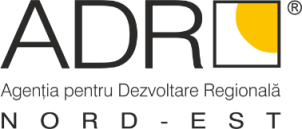 The objective of the RVP is to support the commercialisation of research projects. 


The RVP activities to be carried out under the TA Programme support selected, high-potential research teams to improve the technological and market readiness of their projects, to identify potential markets, and to improve their understanding of IPRs. 



RVP 1.0 tested the methodology and identified the best possible approach. The WBG team led the engagement, with the programme focusing on a smaller set of potential beneficiaries (5 supported projects).

RVP 2.0 leveraged the lessons learned from RVP 1.0 (7 supported projects).
[Speaker Notes: 1. Finding 1: The low level of technology readiness of the research pipeline. Stakeholders confirmed that research institutions in the NE and NW regions had research potential, but there was consensus that the research pipeline was at early Technology Readiness Levels (TRLs)13—typically at TRL 2–3. Only rarely did research reach TRL 6, the minimum level upon which a technology broker would typically start assessing projects for commercialization potential. 
2. Finding 2: A lack of clear understanding of legal options for the commercialization of research. Uncertainty about the legislative and regulatory frameworks governing the ownership of publicly funded intellectual property (IP) emerged during inception missions. Researchers and TTO representatives were unclear on whether it is permissible to create companies (start-ups or spin-offs) and to conduct commercialization activities based on publicly funded research. For example, some researchers believed that they would risk disciplinary action from their universities or PROs if they were to receive research or commercialization funding from external sources. A similar lack of understanding extended to some TTOs, highlighting a pervasive issue that could undermine commercialization efforts. 
3. Finding 3: The limited understanding of the application of state aid regulations for the commercial use of public research infrastructure. Most infrastructure projects were publicly funded based on an assumption that the infrastructure would not be used for commercial purposes.14 The COP MA confirmed that it had foreseen the possibility of universities and PROs using up to 20 percent of the capacity of publicly procured infrastructure for commercial purposes during the 2014–2020 EU programming period. However, RDAs and universities have expressed concerns regarding the lack of clarity in state aid regulations and the lack of clear guidelines on monitoring responsibilities for the commercial use of this infrastructure, which seem to lead to underuse of this legal and contractual option. 
4. Finding 4: Limited knowledge and capacity of intermediaries to perform their technology transfer functions. Actors in the regional innovation ecosystem, such as TTOs and offices with similar functions, lacked a broad understanding of the basic concepts and functions related to technology transfer: the role of a TTO, the role of technology brokers, how to identify good opportunities and assess their potential for commercialization, how to target the best market, and how to protect IP and/or technology.]
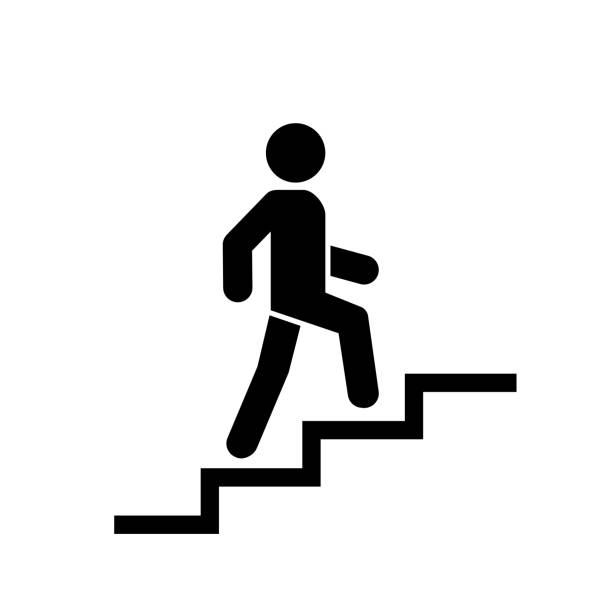 RVP 2.0 in 10 Steps
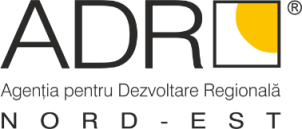 RVP 2.0: Conclusions
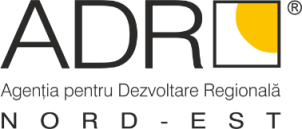 No other/better alternative on the market at the moment at regional and national level for research teams;

All project team members, partners and participating research teams unanimously support the possibility of a future RVP 3.0 roll-out; 

Aspects to be considered for future RVPs:

more 1/1 sessions between the project teams and potential clients or representatives of companies in the field of the proposed technology;

more IPR info sessions & workshops;

the creation of connections with foreign universities;

the remuneration of teams during the implementation of the program;

awarding more benefits to teams that successfully graduated RVP.
RVP: Research Valorization CfP (Sept-Oct 2022)
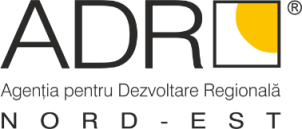 this CfP aims to financially support the projects receiving training under the Research Valorisation Programme (RVP) at regional level, to continue the development of innovative products and the provision of high-level scientific and technological services in priority areas.


type of supported actions: specific research-development and multi-sector approach activities

the proposed actions for funding aim to support selected research teams with high potential to ensure the improvement of technologies, the development of innovative products/ services/ processes, the identification of markets and marketing opportunities, as well as the improvement of the partnership with the private environment.

the expected effects: possible commercialisation for some teams, and, in the longer term, for research teams, awareness of key success factors in marketing and better orientation toward the market in the future.


10,000 – 50,000 EUR per project

100% reimbursement rate

status: call closed, evaluation ongoing
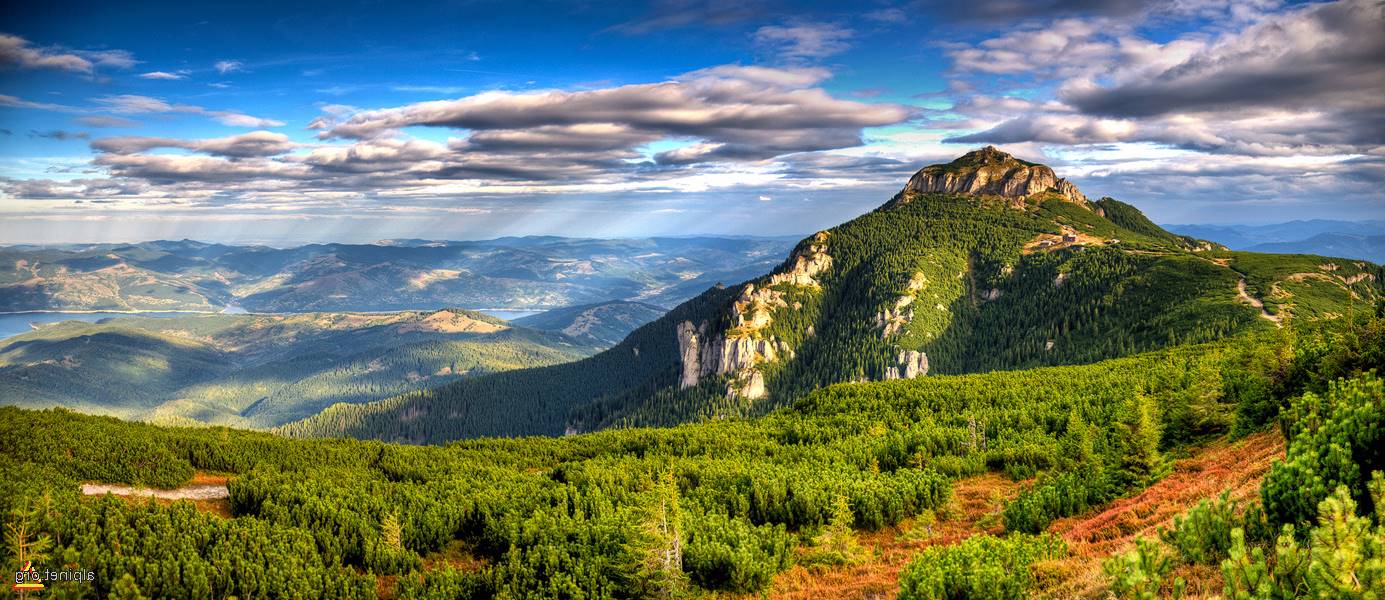 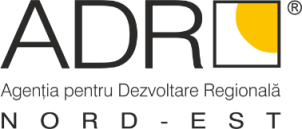 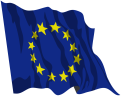 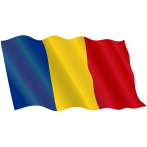 Thank you!
Cosmina Moscalu
Expert 
RIS3 Office
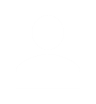 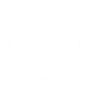 https://adrnordest.ro/